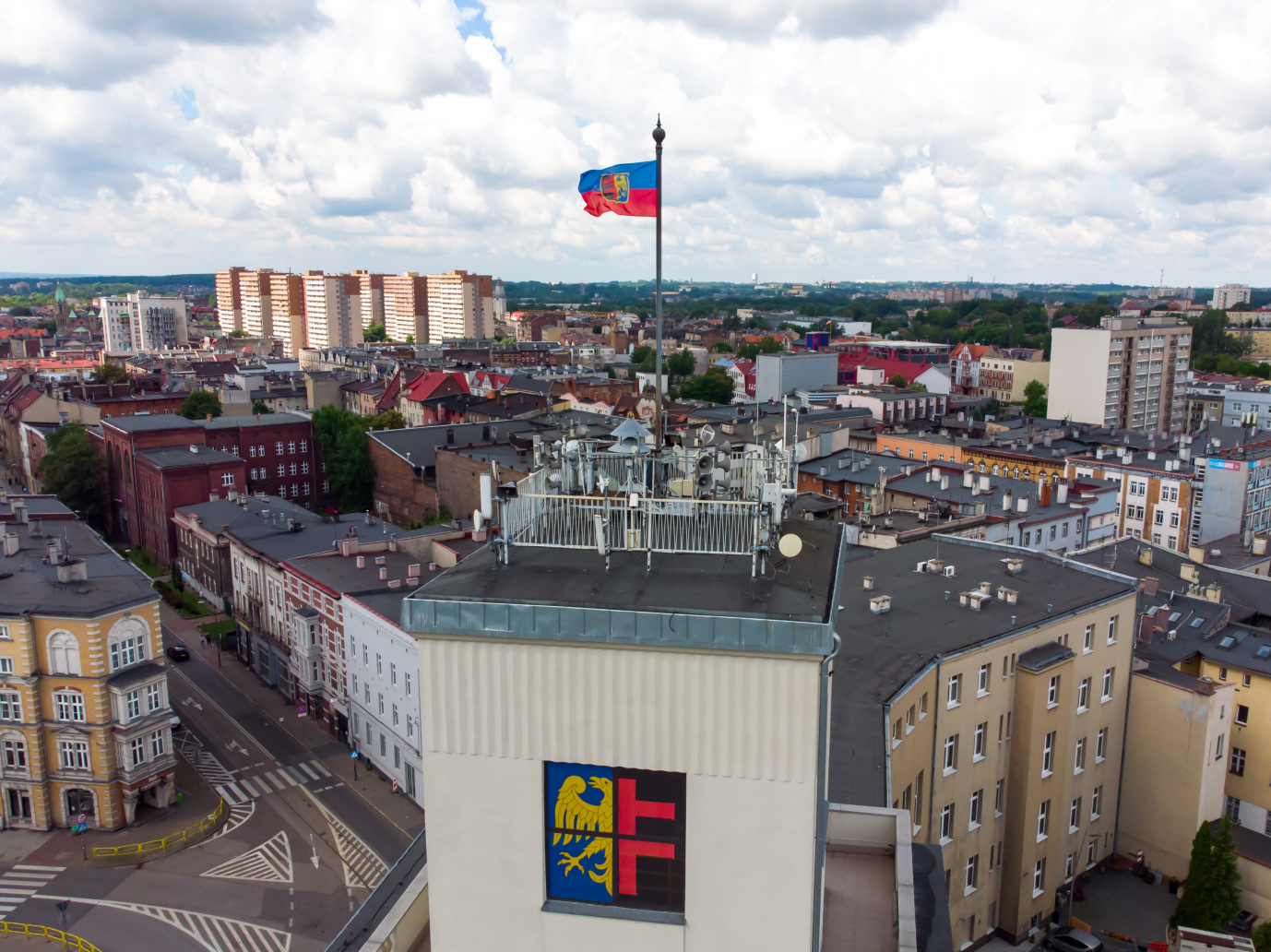 Wykonanie budżetu Miasta Chorzów za rok 2024
Podstawowe wielkości budżetowe 2024
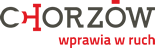 Podstawowe wielkości budżetowe 2024
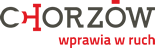 Podstawowe wielkości budżetowe 2024 - dochody
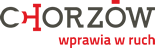 Podstawowe wielkości budżetowe 2020-2024 - dochody
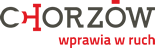 Struktura dochodów budżetu miasta w latach 2020 - 2024
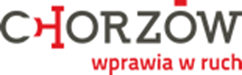 Podstawowe wielkości budżetowe 2024- wydatki
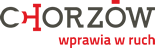 Podstawowe wielkości budżetowe 2020-2024- wydatki
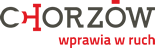 Ocena sytuacji finansowej RATING 2024
Krajowy rating	         	 	              A
Międzynarodowy rating    		BBB(-)  


Fitch Ratings utrzymuje ratingi Miasta Chorzów na liście obserwacyjnej ze wskazaniem negatywnym.
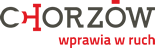 Sprawozdania finansowe za 2024
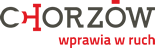 Dziękuję za uwagę